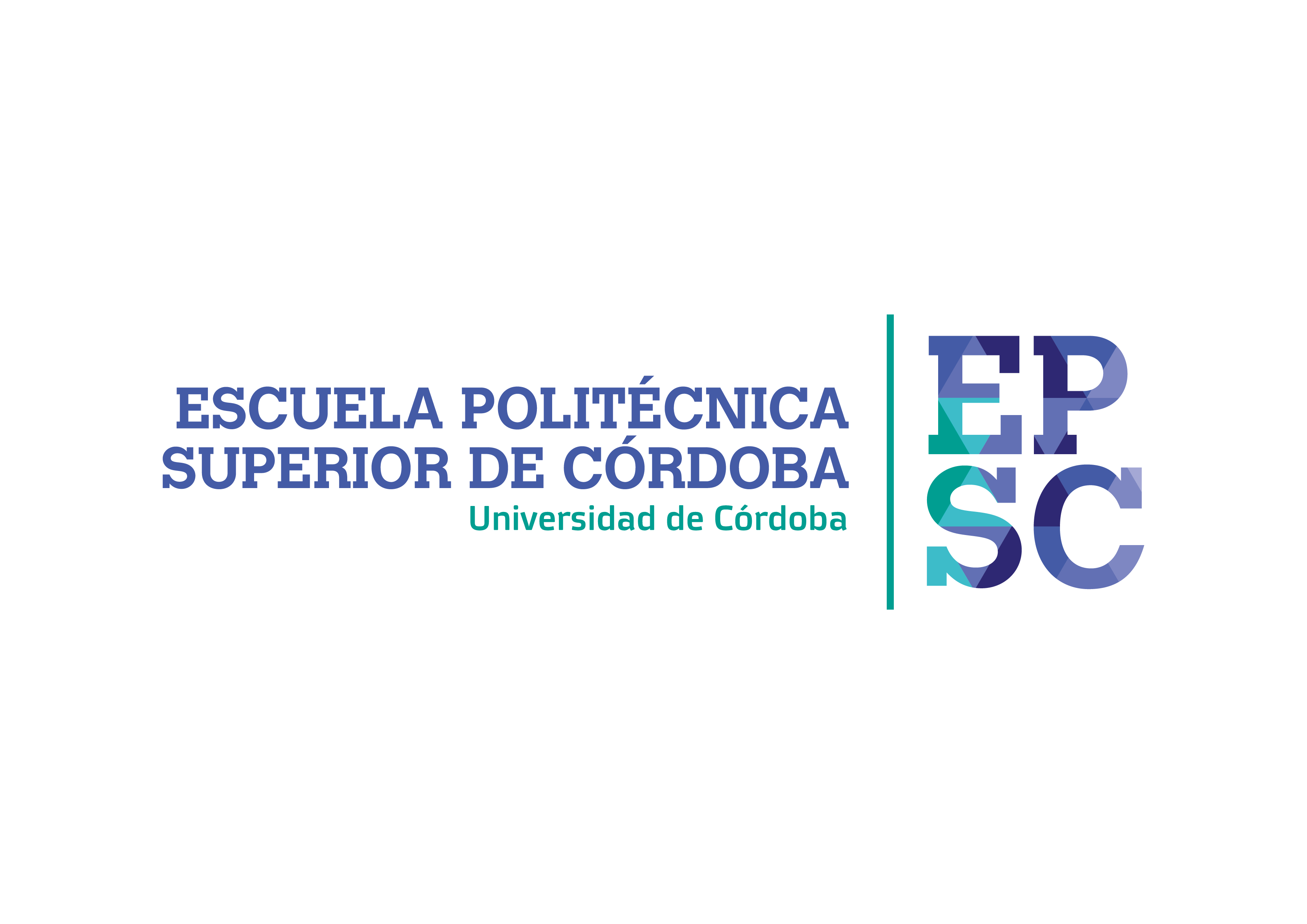 Reunión informativa con los seleccionados de los programas de movilidadCurso 2023/24
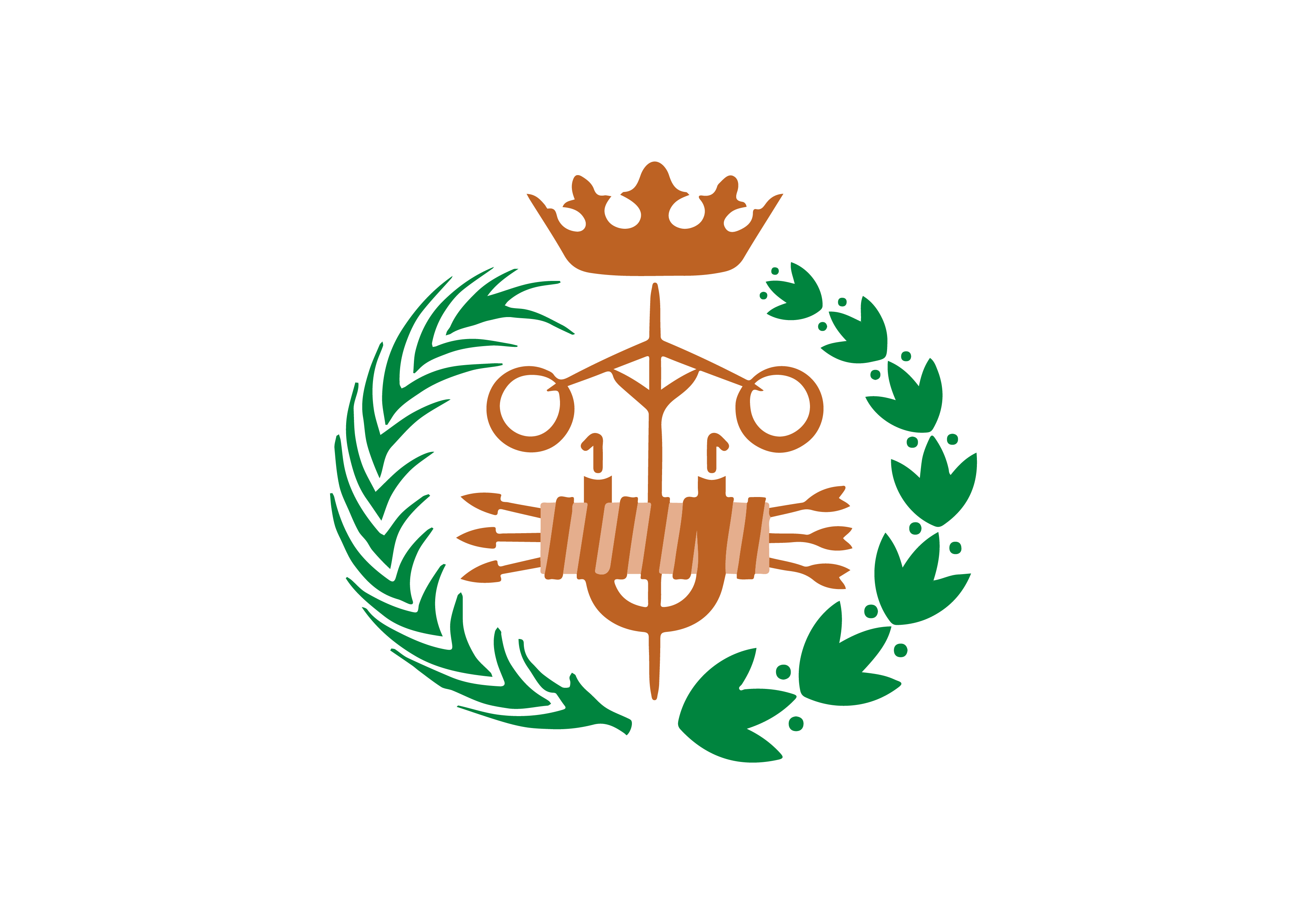 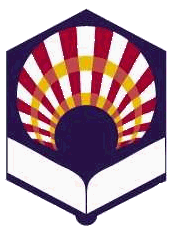 Presentación informativa
12 de marzo de 2024
Joost van Duijn
Subdirector de Relaciones Exteriores
Paco Cruz Navas 
Secretaría de estudiantes de la EPSC
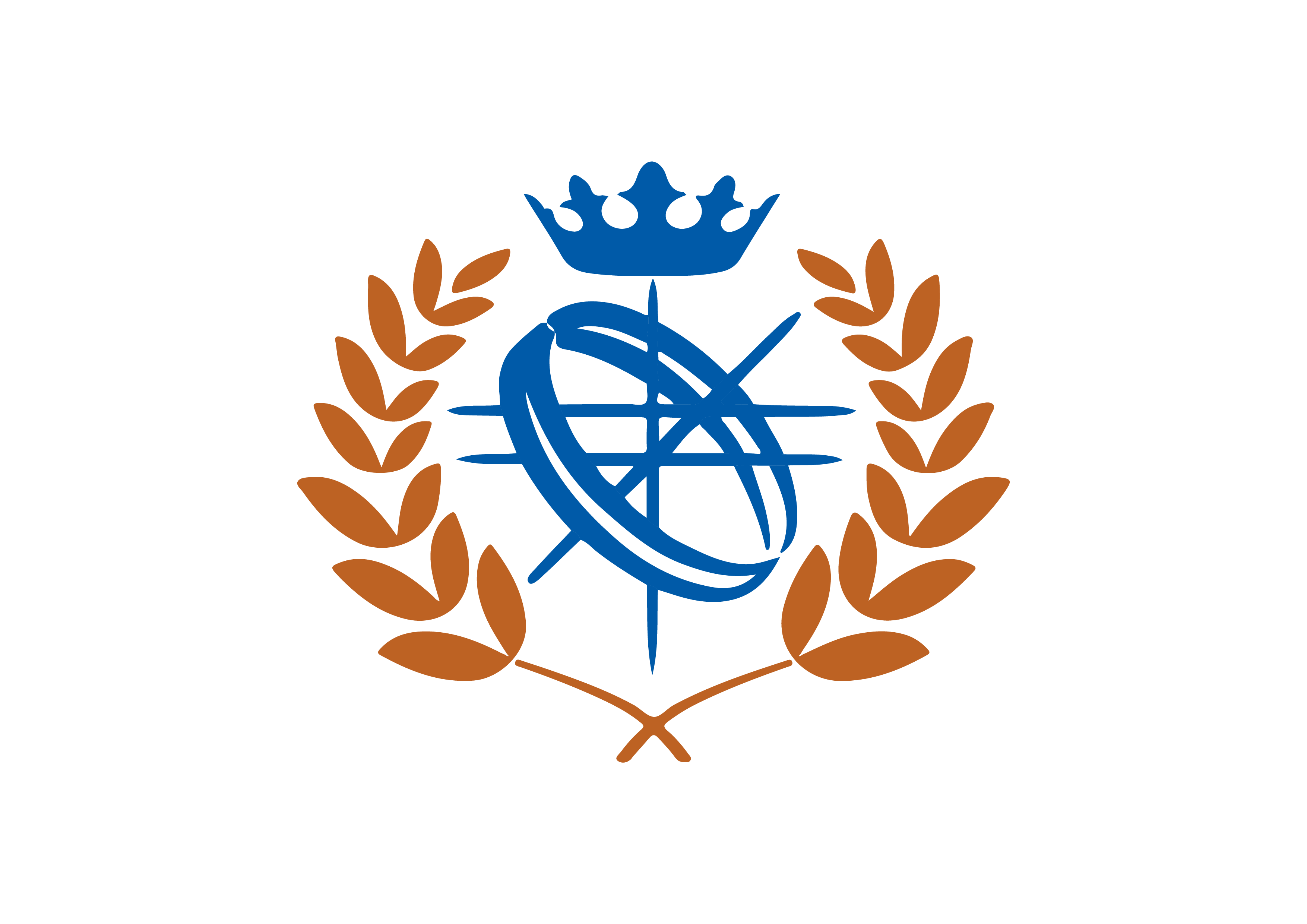 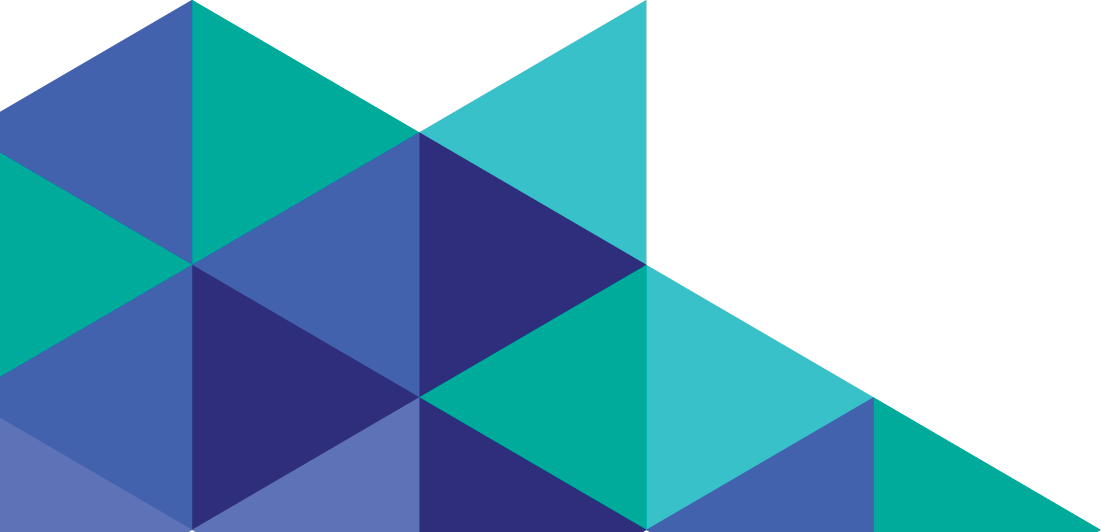 PROCEDIMIENTO
1. NOMINACIONES
Erasmus: EPSC
SICUE: ORI
UCOGlobal/Santander: ORI
2. SOLICITUD DE RECONOCIMIENTOS
Aprobado por la Comisión de Relaciones Internacionales de la EPSC
3. ACUERDO DE ESTUDIOS
Realizado por el estudiante en SIGMA.
Aprobado y firmado por la EPSC
4. LEARNING AGREEMENT
Aprobado y firmado por la EPSC y por el coordinador de la universidad de destino
5. MATRÍCULA UCO
2
PROCEDIMIENTO PARA SOLICITAR EL RECONOCIMIENTO DE ASIGNATURAS
Pasos a seguir para solicitar el reconocimiento de asignaturas:
Remitir a mobilityeps@uco.es un correo adjuntando el documento Solicitud de reconocimiento de asignaturas (en página Web de la EPS) en el que se incluya:
Código, nombre y número de créditos y carácter de la/s asignatura/s en destino.
URL/s del enlace institucional donde se publica el programa/guía docente de la/s asignatura/s en destino.
Código y nombre de la asignatura en la Universidad de Córdoba.
Solo se aceptará la presentación de un único documento por convocatoria por lo que debe incluir todos los reconocimientos deseados.
Es posible estudiar materias no directamente incluidas en el Plan de Estudios pero complementarias para la formación, como optatividad (en bloques de 5 créditos). 
No inunde el correo con repetidas solicitudes.
El envío de una solicitud no implica su reconocimiento.
Debe ser aprobada por la Comisión de Relaciones Internacionales de la EPSC
3
PROCEDIMIENTO PARA SOLICITAR EL RECONOCIMIENTO DE ASIGNATURAS (II)
Pasos a seguir para solicitar el reconocimiento de asignaturas:
En el caso de las asignaturas obligatorias recuerde visitar la Web de la EPS para comprobar que las guías docentes son análogas (contenido, dedicación, etc,). Para ello, busque en el menú de su titulación > Programas de asignaturas.
La guía docente o programa debe ser público y disponible en una dirección web (URL) institucional de la universidad de destino.
No se admiten documentos extraídos de páginas personales de profesorado o enviados por email sin estar refrendados por una URL institucional.
Solo se admiten a trámite asignaturas regulares del Plan de Estudios de la universidad de destino. 
No procederá el reconocimiento de asignaturas que, al menos, desde el inicio del curso académico, no hayan sido incluidas en el programa docente o no pueda demostrarse una trayectoria regular y de continuidad en la impartición de la materia.
4
PROCEDIMIENTO PARA SOLICITAR EL RECONOCIMIENTO DE ASIGNATURAS (III)
Se deben aprobar previamente los reconocimientos de las asignaturas a cursar en destino:
Antes de realizar el Acuerdo de estudios inicial.
Antes de solicitar cualquier cambio en la universidad de destino.
Cualquier solicitud de cambios sin haber seguido el procedimiento adecuado implicará su desestimación automática.
5
CONSIDERACIONES A TENER EN CUENTA SOBRE RECONOCIMIENTOS
Para un curso completo, no es posible reconocer más de 60 créditos obligatorios ni 30 optativos. El total de créditos reconocidos no podrá superar los 66 créditos (33 para un cuatrimestre).
No es posible cursar asignaturas básicas del plan de estudios.
Para cada asignatura, el número de créditos cursados en destino debe ser similar al reconocido por la Universidad de Córdoba.
Se puede solicitar el reconocimiento de dos o más asignaturas por una de la Universidad de Córdoba, si el total de los programas en destino cubren los contenidos de la asignatura a reconocer.
En múltiples ocasiones, cuando el reconocimiento de una asignatura por una obligatoria es desestimado, la misma asignatura podría ser reconocida por optatividad (hasta un máximo de 30 créditos y en bloques de 5 créditos).
6
CONSIDERACIONES A TENER EN CUENTA SOBRE RECONOCIMIENTOS (II)
El periodo lectivo de la asignatura debe estar contenido dentro del periodo de movilidad en destino del estudiante.
Se admitirá únicamente un cambio en el acuerdo de aprendizaje y dentro del plazo establecido por la EPSC / UCO.
No se reconocerán más de 5 créditos de optatividad por cursos de idiomas (siempre que el curso lo imparta la Universidad de destino, tenga reconocimiento en ECTS)
Sólo asignaturas cursadas en el idioma para el que se posea competencia lingüística (mínimo B1, según destino).
7
CONSIDERACIONES ESPECÍFICAS PARA EL TFG
El TFG tiene 12 ECTS (300h), por lo que debe ser reconocido por su materia análoga siempre que cumpla con esta cantidad de créditos.
En caso de que el proyecto fin de grado en la universidad de destino tuviera ligeramente menos créditos, entonces podría ser reconocido por dicho proyecto junto con alguna materia complementaria, previa autorización del reconocimiento.
Una vez aceptado el reconocimiento del TFG solo se puede meter dentro el Learning Agreement si se cumplen los requisitos para solicitar la aceptación del tema de Proyecto.
Para solicitar la aceptación del tema de Proyecto, el alumnado de título de grado deberá tener pendiente de superar como máximo 60 créditos para terminar los estudios, exceptuando el Trabajo fin de grado (Artículo 12).
8
CONSIDERACIONES ESPECÍFICAS PARA EL TFG (II)
Los alumnos deberán tener (ver Reglamento de TFG):
Un director de Proyecto en la EPSC (puede ser asignado por EPSC).
Un director de Proyecto en la Universidad donde realice el Proyecto (obligatorio).
El tema de Proyecto deberá ser aprobado por la Comisión de Proyectos correspondiente en los mismos términos indicados en Reglamento de TFG
Una vez aceptado el reconocimiento del TFG y firmado el acuerdo de estudios y learning agreement, el estudiante deberá enviar la petición de tema (firmada) y la memoria adjunta a mobilityeps@uco.es para su tramitación en las fechas establecidas por la EPSC:
Antes el día diez de los meses de: octubre, diciembre, marzo y junio.
9
CONSIDERACIONES ESPECÍFICAS PARA EL TFG (III)
La memoria que adjunta la solicitud de tema de TFG deberá incluir (ver Reglamento de TFG):
Título del TFG, que deberá figurar al menos en castellano.
Introducción.
Objetivos.
Antecedentes (en su caso).
Partes de que constará el TFG (en su caso).
Fases de desarrollo y su cronograma (detallando la distribución de 300 h de trabajo asociado con el TFG)).
Recursos (cuando proceda).
Bibliografía.
10
CONSIDERACIONES ESPECÍFICAS PARA EL TFG (IV)
El alumno puede realizar la defensa del TFG en la universidad de destino con la posibilidad de volverlo a defender en la EPSC con vistas de mejorar la calificación. 
Para poder subir la nota obtenida en vuestro expediente deberéis cumplir (en el mismo año académico de vuestra estancia), artículo 25:
Tener todos lo créditos obligatorios aprobados.
11
ACLARACIONES IMPORTANTES
Los datos ofrecidos en este documento pueden cambiar según la universidad de destino. Se recuerda que es la EPSC la que NOMINA y la universidad de destino la que ACEPTA al candidato.
La EPSC es un mero vehículo de información, ayuda y administrativo para la estancia Erasmus+:
Es responsabilidad EXCLUSIVA del estudiante estar puntualmente al corriente de la normativa tanto en la universidad de origen (UCO / EPSC) como en la universidad/centro de destino.
El estudiante debe asegurarse de que los papeles requeridos son los que entrega.
En caso de requerir enviar documentos a la universidad de destino, es conveniente hacerlo mediante conducto oficial a través de oficios remitidos desde la EPSC.
Hay que observar cómo piden las universidades de destino los documentos. Por ejemplo, a menudo piden los documentos escritos con ordenador.
En caso de requerir enviar documentos por correo electrónico, hay que poner en copia a mobilityeps@uco.es.
Si se necesita el Transcript of Records, solicitarlo a mobilityeps@uco.es, dejando datos personales.
12
ACLARACIONES IMPORTANTES (II)
Es recomendable centralizar las dudas y el contacto con la universidad de destino a través de la coordinación de movilidad. 
En caso de cambio en las condiciones de las universidades destino o de no ser aceptada una nominación, se podrá buscar un destino alternativo dentro de las vacantes (siempre dentro de los plazos establecidos por cada universidad extranjera).
LOS PROCEDIMIENTOS Y NORMATIVA PUEDEN CAMBIAR.
Asegurarse de plazos y fechas con anterioridad.
Tengamos claro: La EPSC NO es responsable de la gestión de mi Erasmus+ así como de tramitar mi viaje, alojamiento, etc.
Desde la oficina de movilidad de la EPSC estamos para ayudarte en la medida que podamos, indicarte con quién se debe hablar en cada caso y tramitar toda la documentación que se requiera
13
ACLARACIONES IMPORTANTES (III)
Convocatorias de exámenes:
Después de haberse presentado a un examen en la EPSC (y hay una calificación en SIGMA ) no se puede llevar  esta asignatura dentro del programa de movilidad. 
Si tenéis una asignatura suspensa en el Transcript of Records después de volver de vuestra estancia, esta asignatura no puede ser cursada en la UCO en el mismo año académico.
El número de convocatorias disponible de una asignatura que se lleva de movilidad, depende de la universidad de destino, no de la EPSC.
14
Es responsabilidad EXCLUSIVA del estudiante cumplir plazos, así como informarse de los trámites y tiempos requeridos para estos trámites
ANTES de escribir un correo: LEA la normativa
15
Toda la documentación se tramita a través de UCO
Para asuntos académicos

Coordinador Erasmus EPSC
Secretaría de la EPSC
Para asuntos administrativos, financieros y Beca Erasmus

ORI RECTORADO
16
FECHAS IMPORTANTES
30 de abril de 2024
Entrega de solicitudes de reconocimientos a mobilityeps@uco.es
15-31 de mayo de 2024(tentativo)
Notificaciones de resultados
Desde el 15 de mayo de 2024
Firma y tramitación de acuerdos de estudios y learning agreement grabados en Sigma.
Finales de Julio  Matriculación
17
¿QUÉ DOCUMENTOS DEBEMOS CONOCER?
STUDENT APPLICATION FORM
TRANSCRIPT OF RECORDS 
SOLICITUD DE RECONOCIMIENTO DE ASIGNTURAS
LEARNING AGREEMENT 
SEGURO DE VIAJE
ACUERDO DE ESTUDIOS (SIGMA)
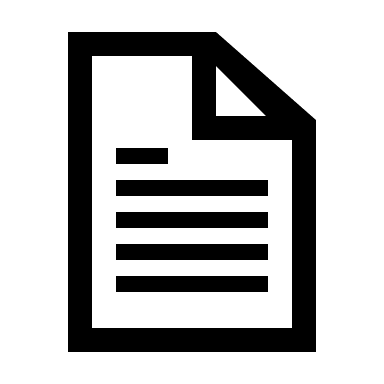 18
NOTA IMPORTANTE
Matriculación:
Los que tienen el Acuerdo de estudios en Sigma ya grabado y aprobado  pestaña de Programa de Intercambio  coger asignaturas.
Los que no   matriculación normal (con las asignaturas que estéis pensando  llevaros al intercambio y  pedir reconocimiento). 
Obligatoriedad estar matriculado en el 50 % de asignaturas pendientes (suspensas). Máximo 78 créditos por curso académico.
Para las asignaturas en que estéis matriculados pero no las podéis llevar de intercambio  alumnos de la UCO:
Cumplir con la guía docente como cualquier otro estudiante que no está de intercambio.
19
[Speaker Notes: que cuando tienen el Acuerdo de estudios en Sigma ya grabado y aprobado, les aparece la pestaña de Programa de Intercambio, y que de ahí tienen que coger esas asignaturas. Que los que no lo tienen simplemente hagan su matrícula normal, con las asignaturas que estén pensando llevarse al intercambio y  pedir reconocimiento. Hay que advertirles que tienen que coger el 50% pendientes igual que si se quedan en Córdoba y que el máximo de créditos por curso académico entre todos, los que se llevan y los que no, son 78.
                  Por último lo que hablamos que había pasado este año. Las asignturas que se dejan para cursar en Córdoba se consideran como alumnos de Córdoba y que tienen que cumplir todos los requisitos como los de aqui, y lo que ponga la guía docente de la asignatura. Las convocatorias serían también las mismas de Córdoba.]
NOTA IMPORTANTE (II)
Es responsabilidad del estudiante conocer los procedimientos de sus respectivas universidades de acogida e informar a la EPSC de cualquier cambio que pueda detectar al respecto
20
NOTA IMPORTANTE (III)
Si el Learning Agreement de va a tramitar por EWP o es distinto al Learning Agreement de la UCO debéis comunicarlo a mobilityEPS@uco.es
21
INFORMACIÓN SOBRE LOS PROGRAMAS DE MOVILIDAD
EN LA ESCUELA POLITÉCNICA SUPERIOR DE CÓRDOBA
Secretaría de estudiantes (movilidad).
https://www.uco.es/eps/es/programas-movilidad-informacion
Responsable movilidad Secretaría Estudiantes
957 21 83 85
mobilityeps@uco.es

Aulario Averroes
22